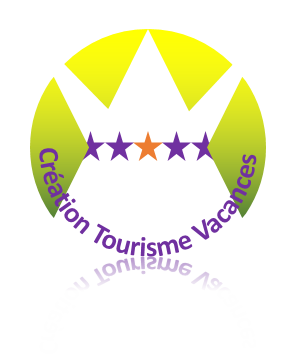 Votre séjour touristique avec CTV
Visite de la plage
Découverte du village
Réveil quiétude
Balade entre amis
Retour sur le site
Arrivée, premier jour
Découverte sereine
Fin de journée paisible
Pieds dans l’eau
CTV Découverte
Plage vue du ciel